Tar Pit Exploration
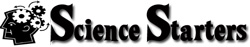 Watch the video to help you answer the questions.
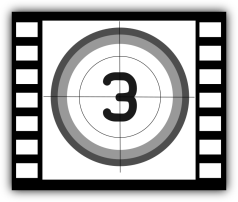 What is the tar made of?A. Tree sap		B.  Petroleum		C. Water
How long have the fossils been encased in the tar?A.  2500 years	B.  25,000 years		C. 25 million years
What are the scientists investigating?A.  Identifying animals from North America that traveled to South AmericaB.  Identifying animals from South America that traveled to North AmericaC.  Both of these
How is a stegomastodon classified?A.  Mammal		B.  Bird			C. Reptile
Which present day animal is it most closely related to?A.  Horse		B.  Rhinoceros	 	C. Elephant
Scientists believe the fossils from ancient North American predators were found in South America because:A.  The predators followed the prey as they moved south.B. The prey followed the predators as they moved south.C.  Humans transported predators to South American when they moved south.
T. Tomm Updated 2022   https://sciencespot.net
Tar Pit Exploration
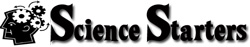 The answers are …
What is the tar made of?A. Tree sap		B.  Petroleum		C. Water
How long have the fossils been encased in the tar?A.  2500 years	B.  25,000 years		C. 25 million years
What are the scientists investigating?A.  Identifying animals from North America that traveled to South AmericaB.  Identifying animals from South America that traveled to North AmericaC.  Both of these
How is a stegomastodon classified?A.  Mammal		B.  Bird			C. Reptile
Which present day animal is it most closely related to?A.  Horse		B.  Rhinoceros	 	C. Elephant
Scientists believe the fossils from ancient North American predators were found in South America because:A.  The predators followed the prey as they moved south.B. The prey followed the predators as they moved south.C.  Humans transported predators to South American when they moved south.
T. Tomm Updated 2022   https://sciencespot.net